МДОУ «Детский сад п.Пробуждение»
Презентация на тему: «Цветочная клумба»
Воспитатель: Рощина Т.В.
2023г.
Создание цветников и клумб на участке нашей группы помогает воспитывать у детей интерес к природе, способность любоваться ею, стремление охранять её.
Природа оставляет глубокий след в душе ребенка, воздействуя на его чувства яркостью, многообразием, динамичностью.
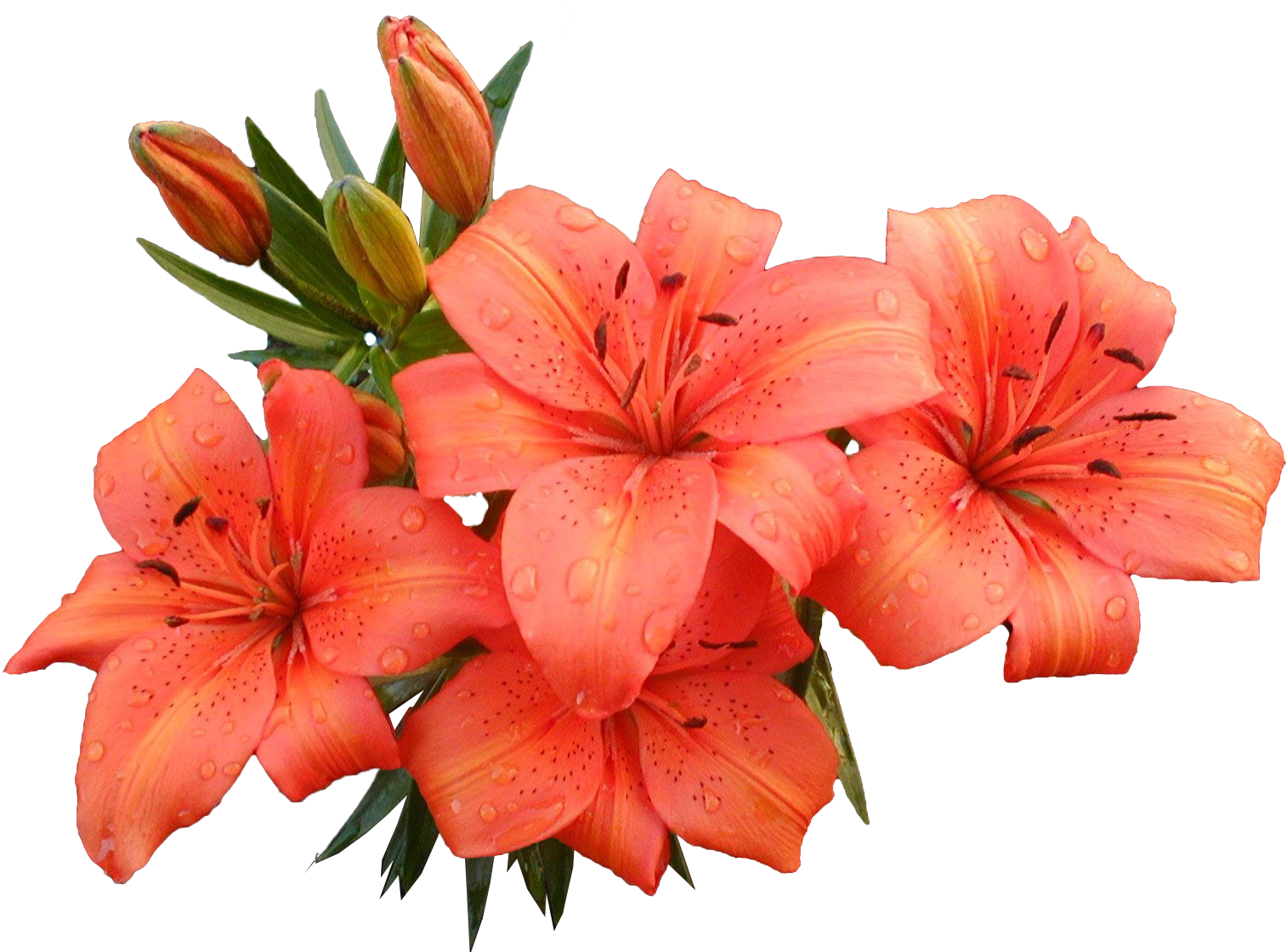 Дети учатся связывать красоту растений с благополучным их состоянием. Развивается интерес к труду взрослых и желание трудиться самим. Учатся воспринимать растения как живые существа, сочувствовать им, оберегать их целостность.
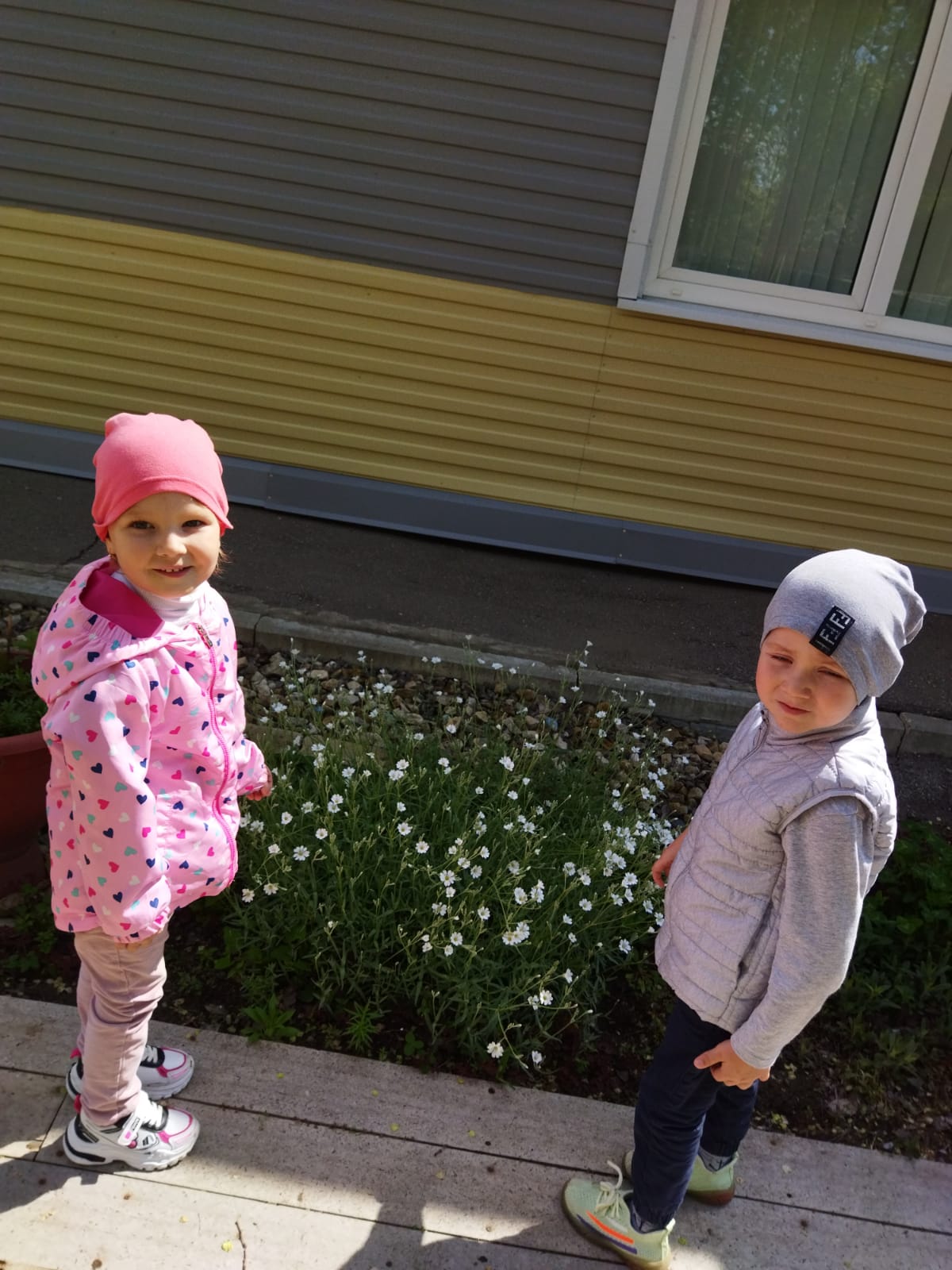 Наша клумба – загляденье!
Полюбуйтесь на нее!
Поднимает настроенье
Всем, кто к ней ни подойдет.

Сколько здесь цветов душистых!
Сколько нежных лепестков:
Шелковистых и пушистых.
Тонких, гибких стебельков.

Столько красок уместилось,
Просто глаз не оторвать!
Будто радуга спустилась
К нам цветы разрисовать.

Мы цветочки рвать не будем,
И другим сказать спешим:
Пусть приносят радость людям,
Всем – и крохам, и большим!
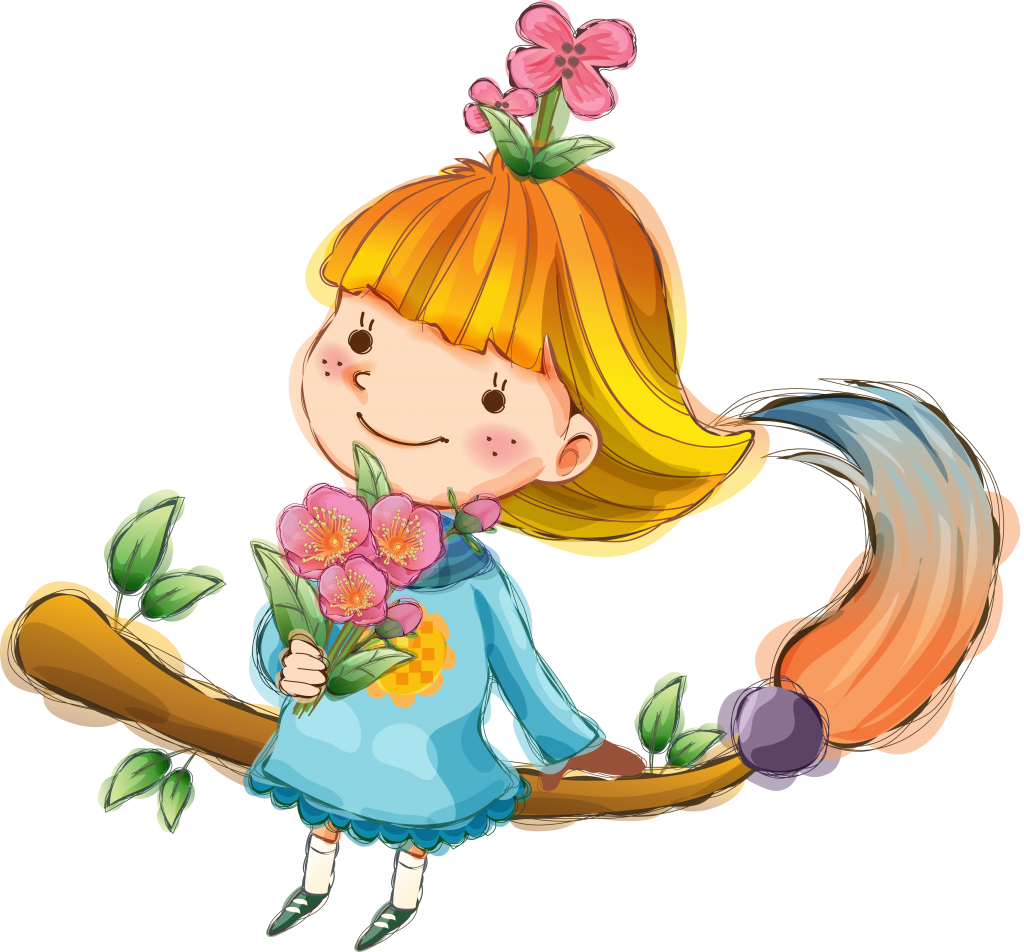 Схема клумбы группы №4
Цветник группы №4
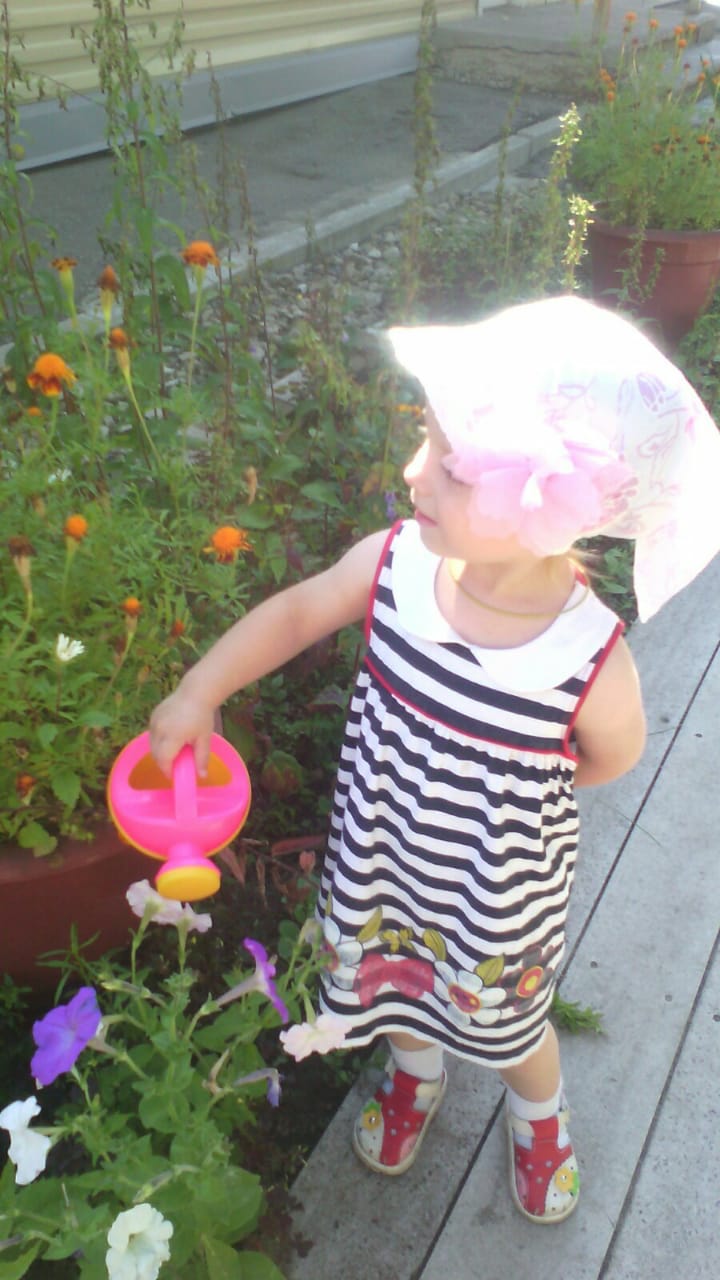 Мы цветы считаем друзьями,
Дети клумб, цветников и полей.
Мы ухаживать буем за вами,
Чтоб на клумбах цвели вы быстрей.
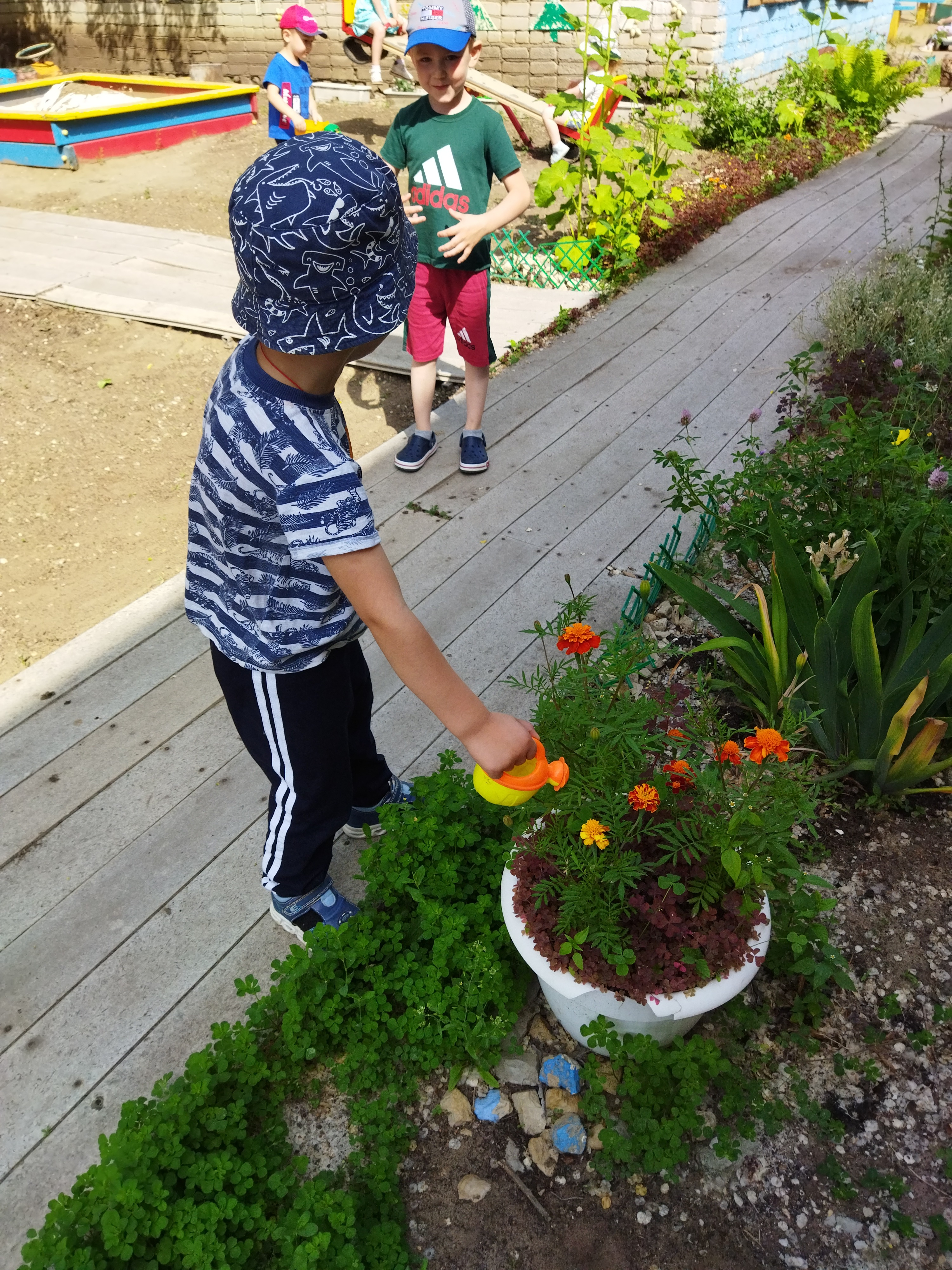 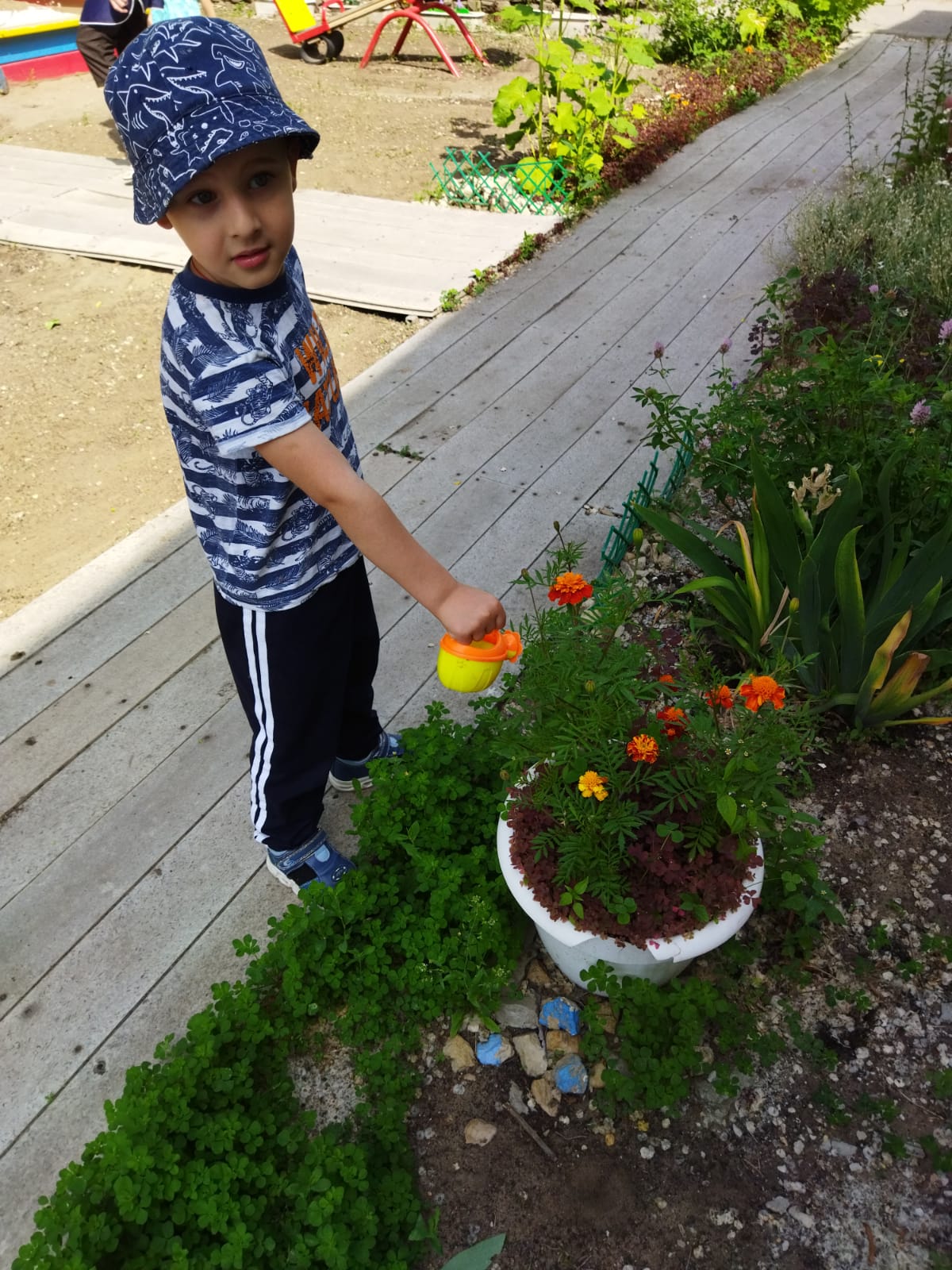 Разнообразие цветов на клумбе
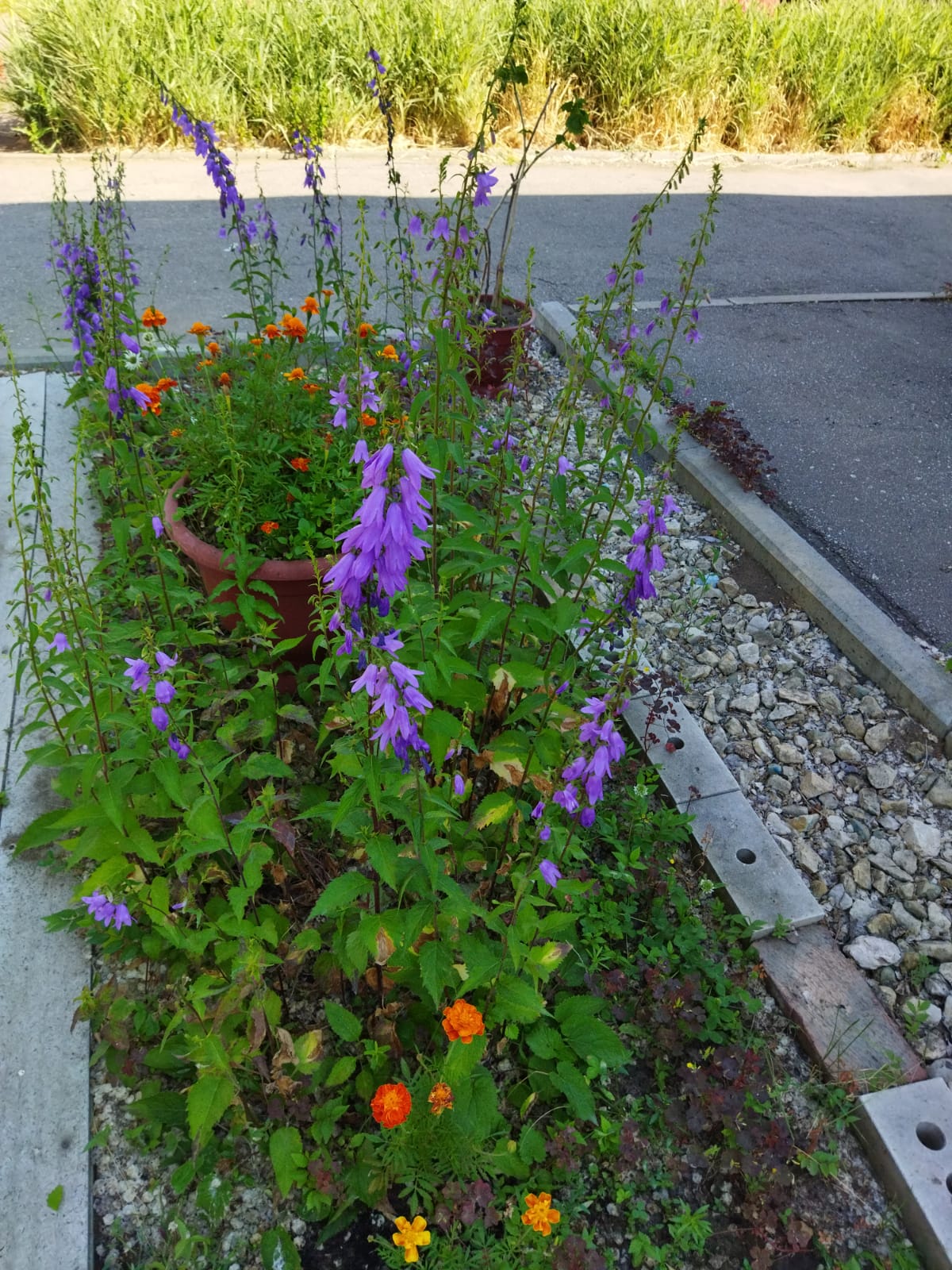 Цветы как люди, на добро щедры
И людям нежность отдавая,
Они цветут, сердца обогревая – 
Как маленькие теплые костры!
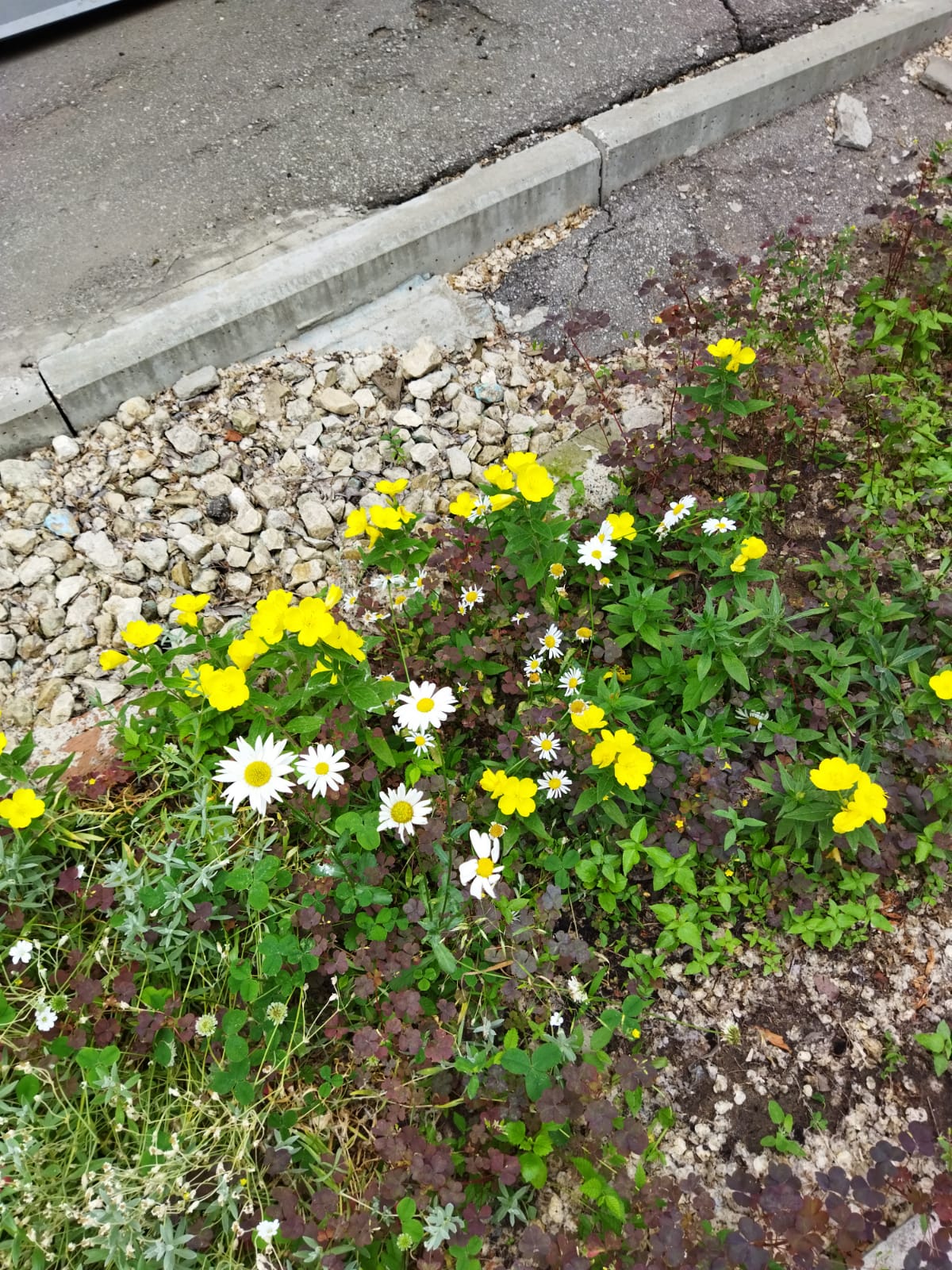 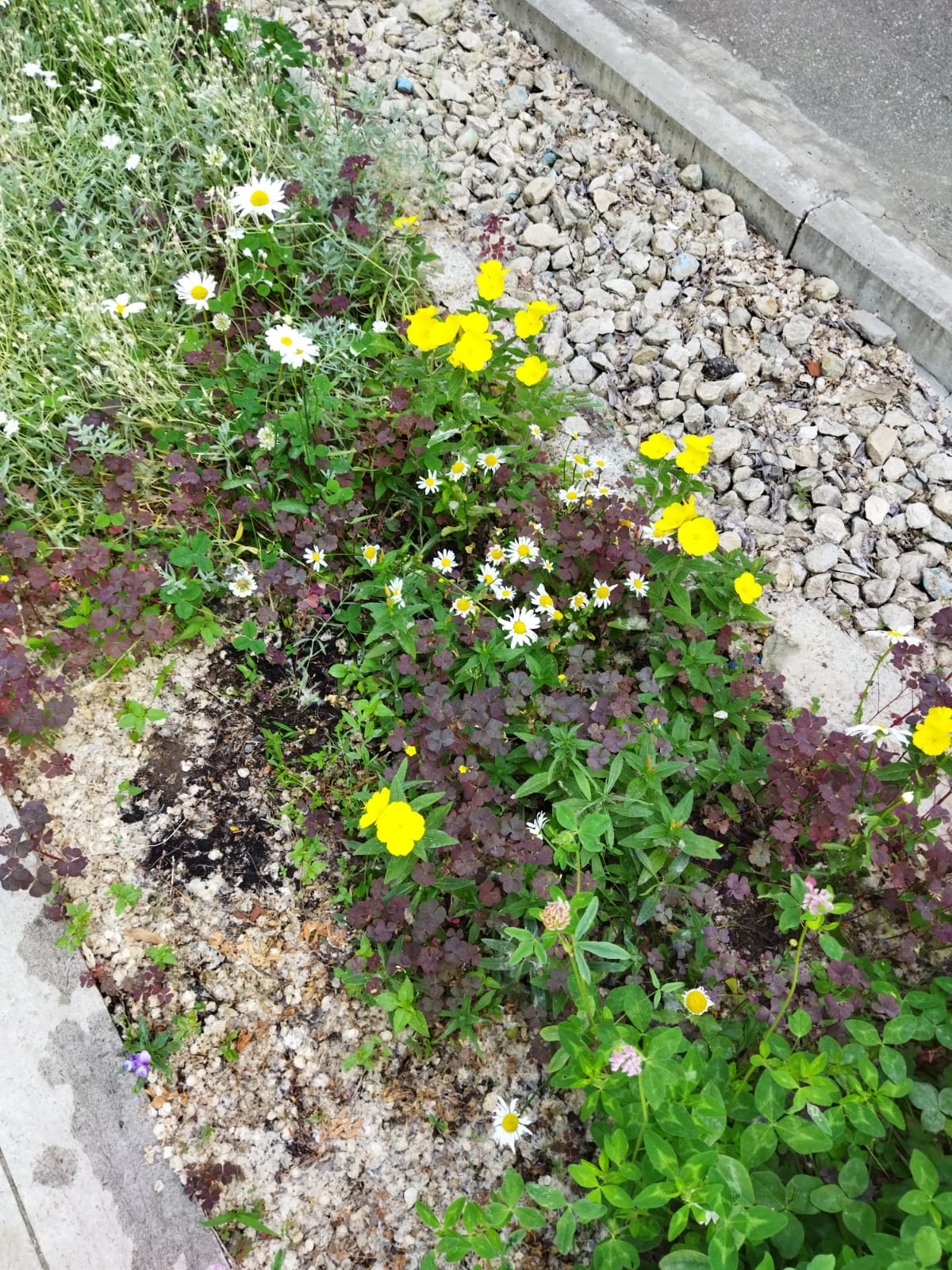 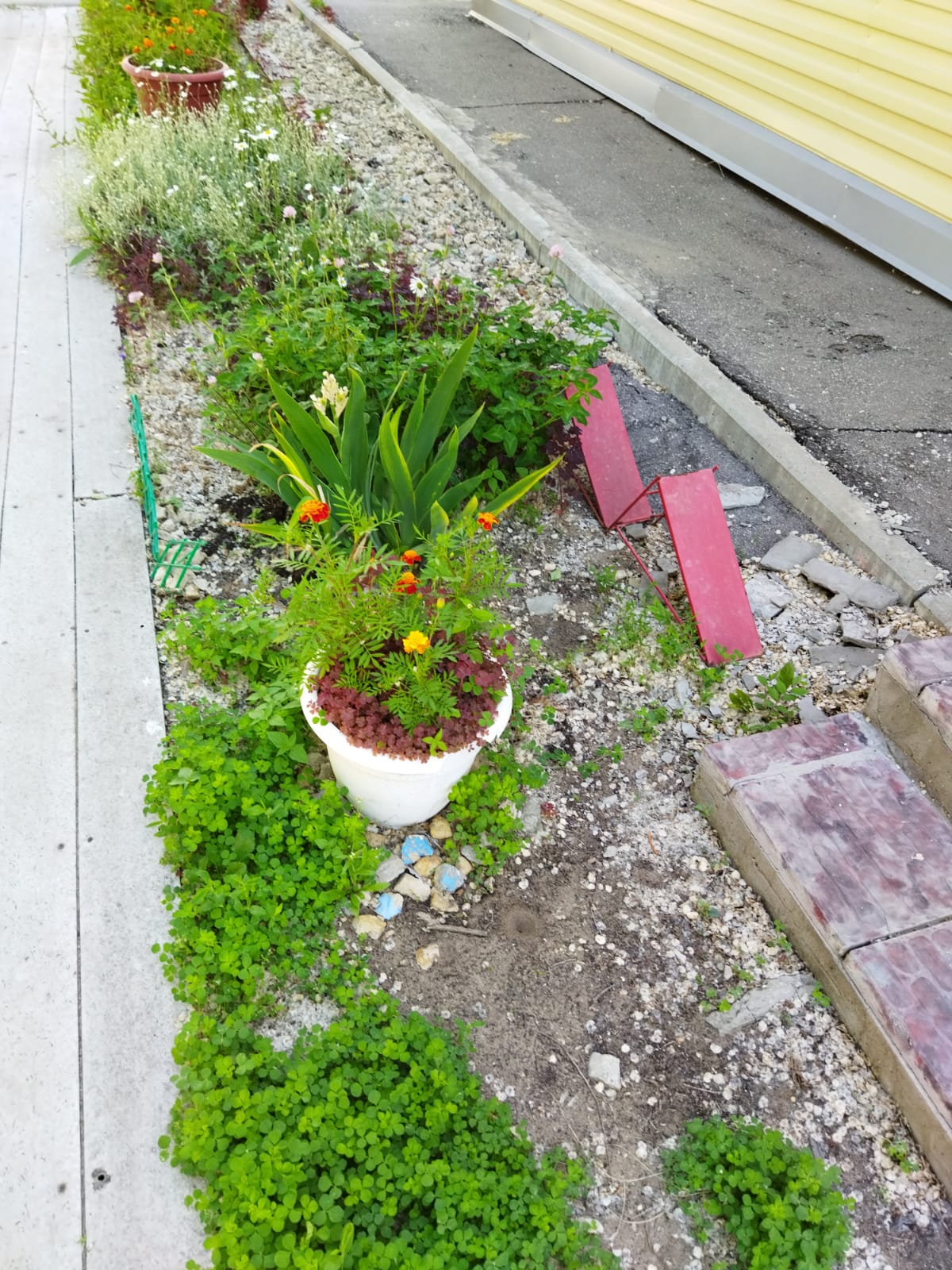 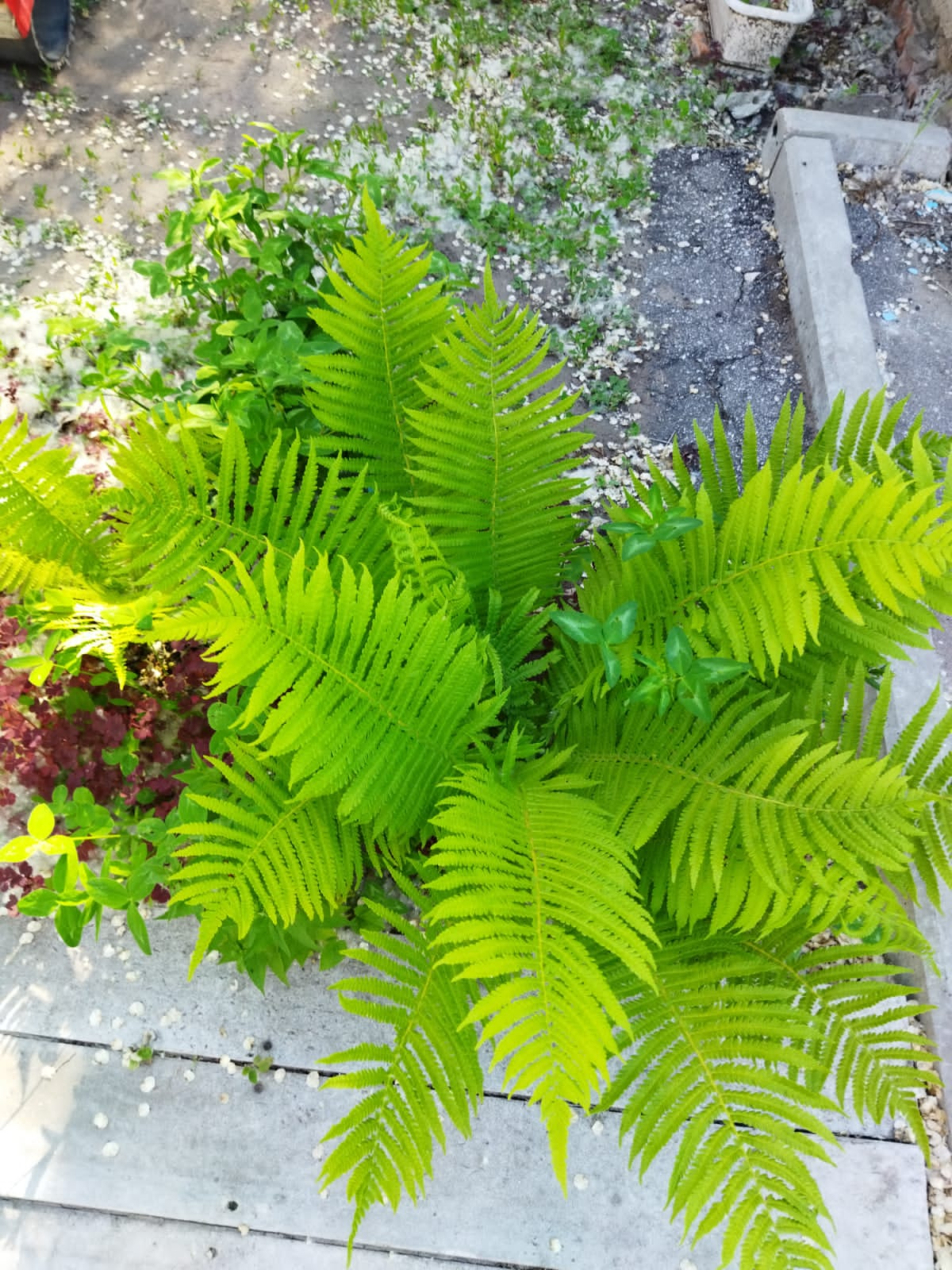 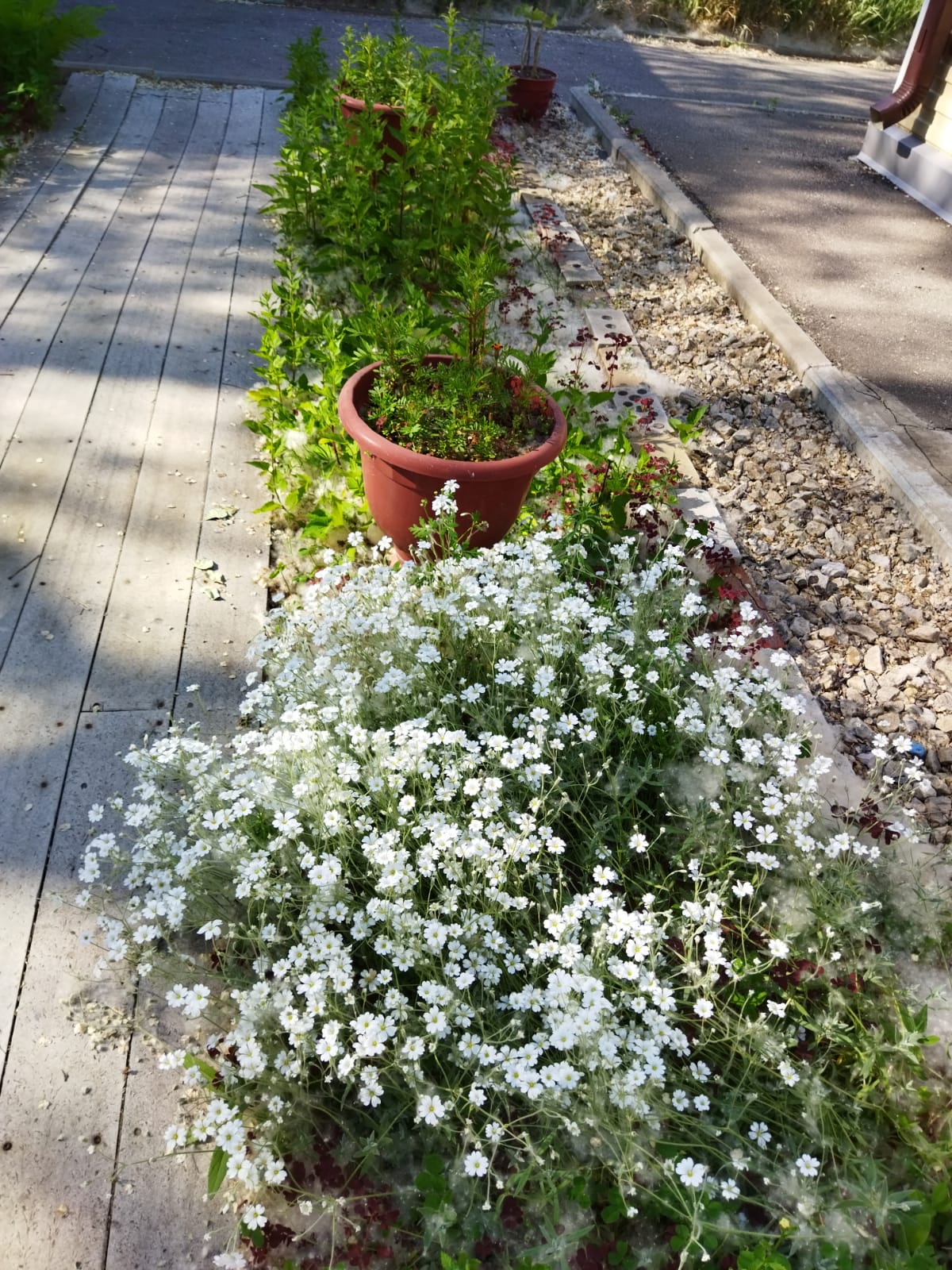 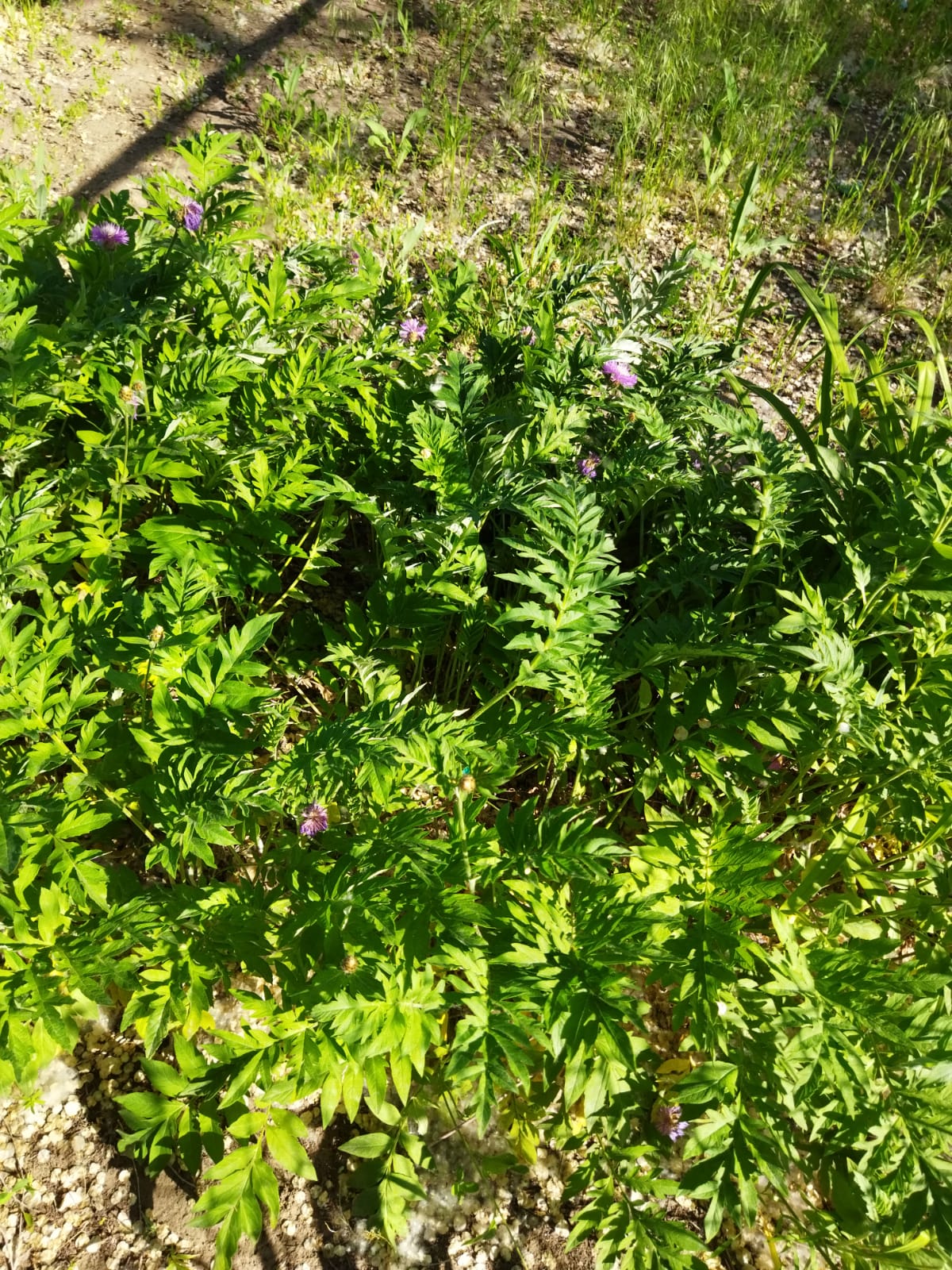 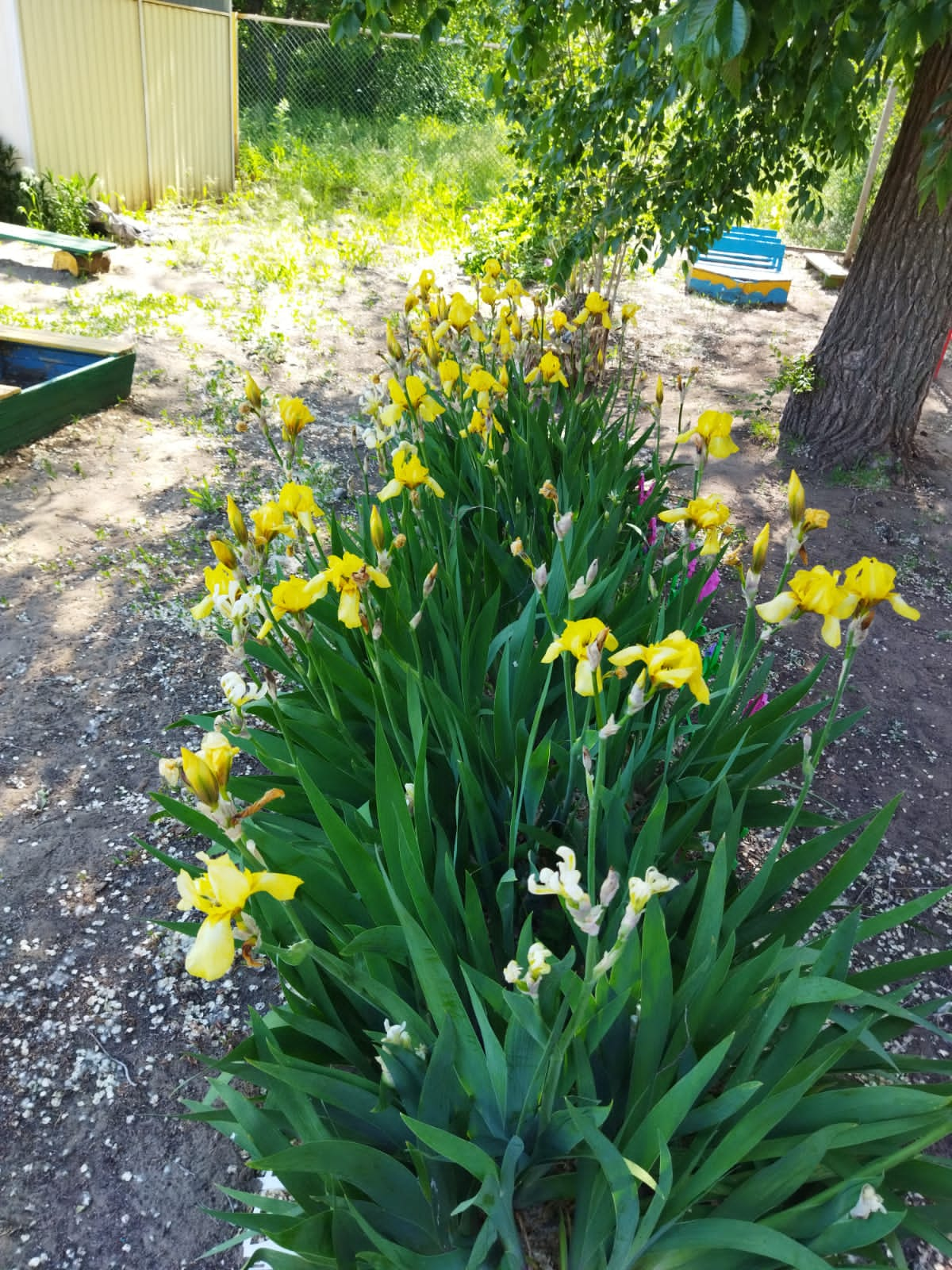 Ежедневное наблюдение за природой, во время которого дети многое узнают о жизни растений и животных, любуются красотой природы во все времена года. Яркие впечатления, которые получают дети от общения с природой, надолго остаются в памяти, способствуют формированию любви к природе, интереса к окружающему миру.
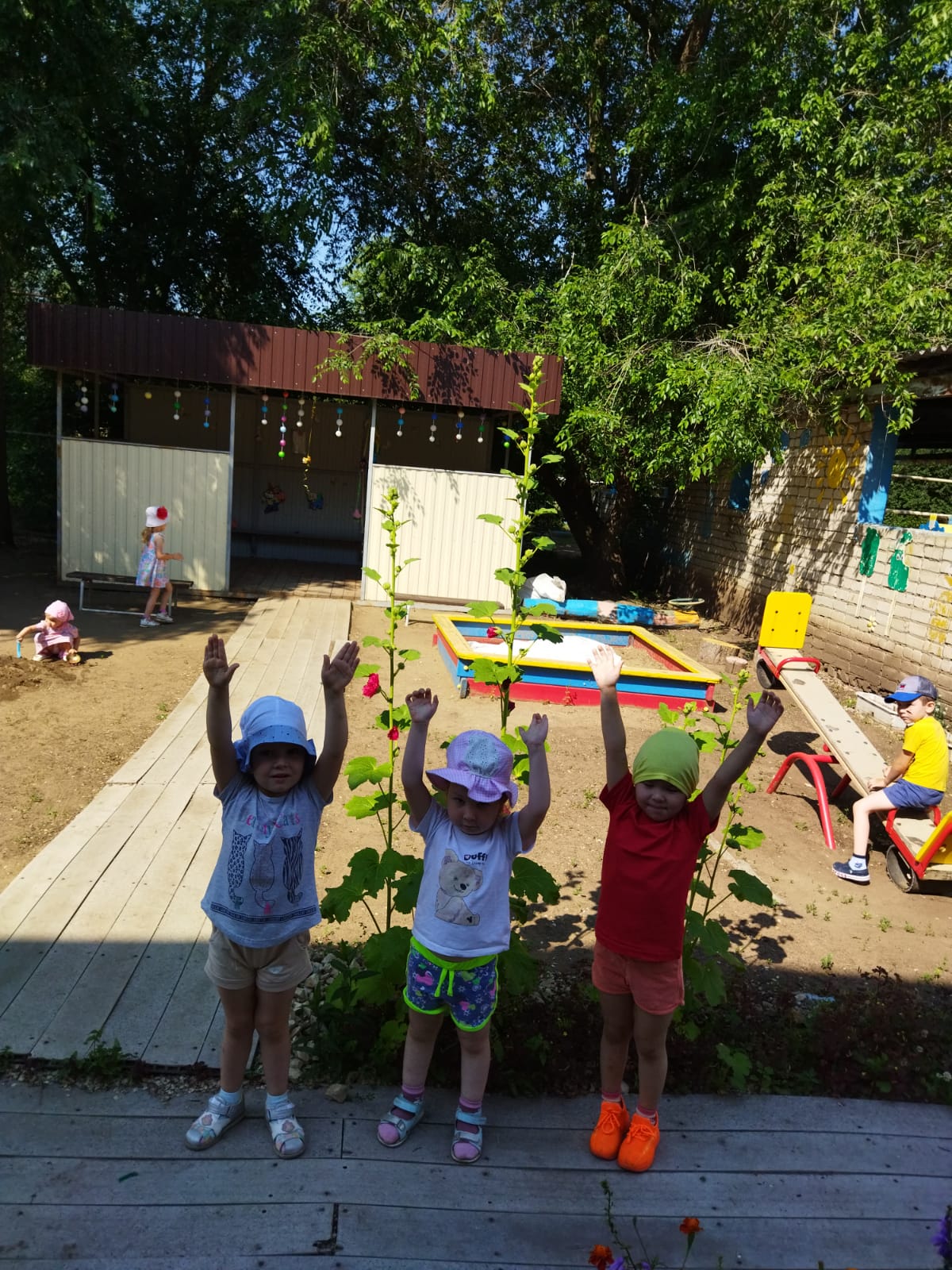 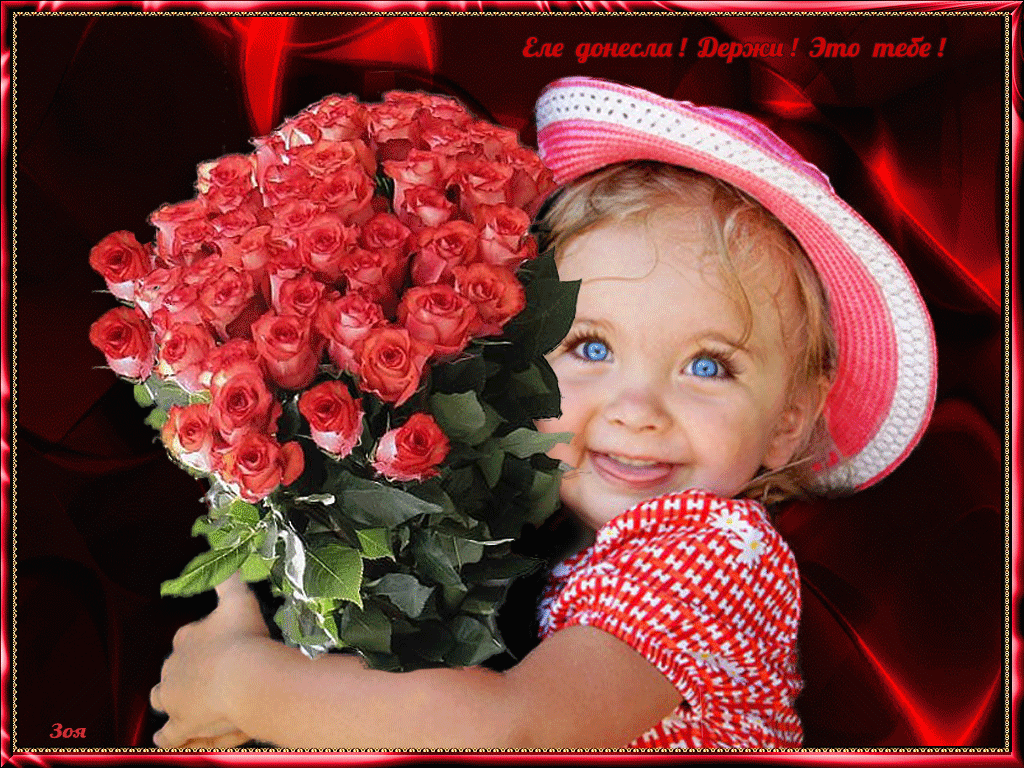 Рис.
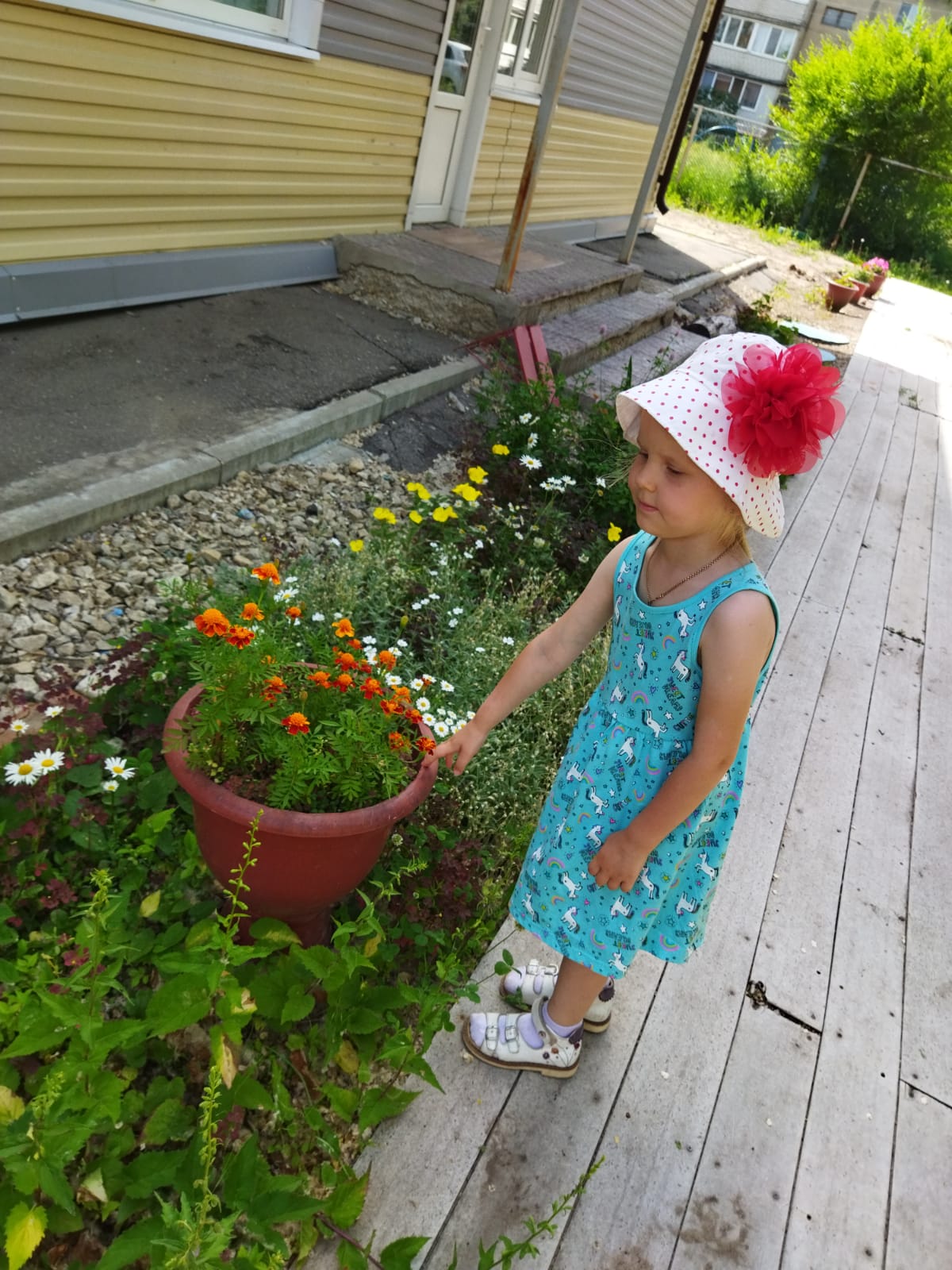 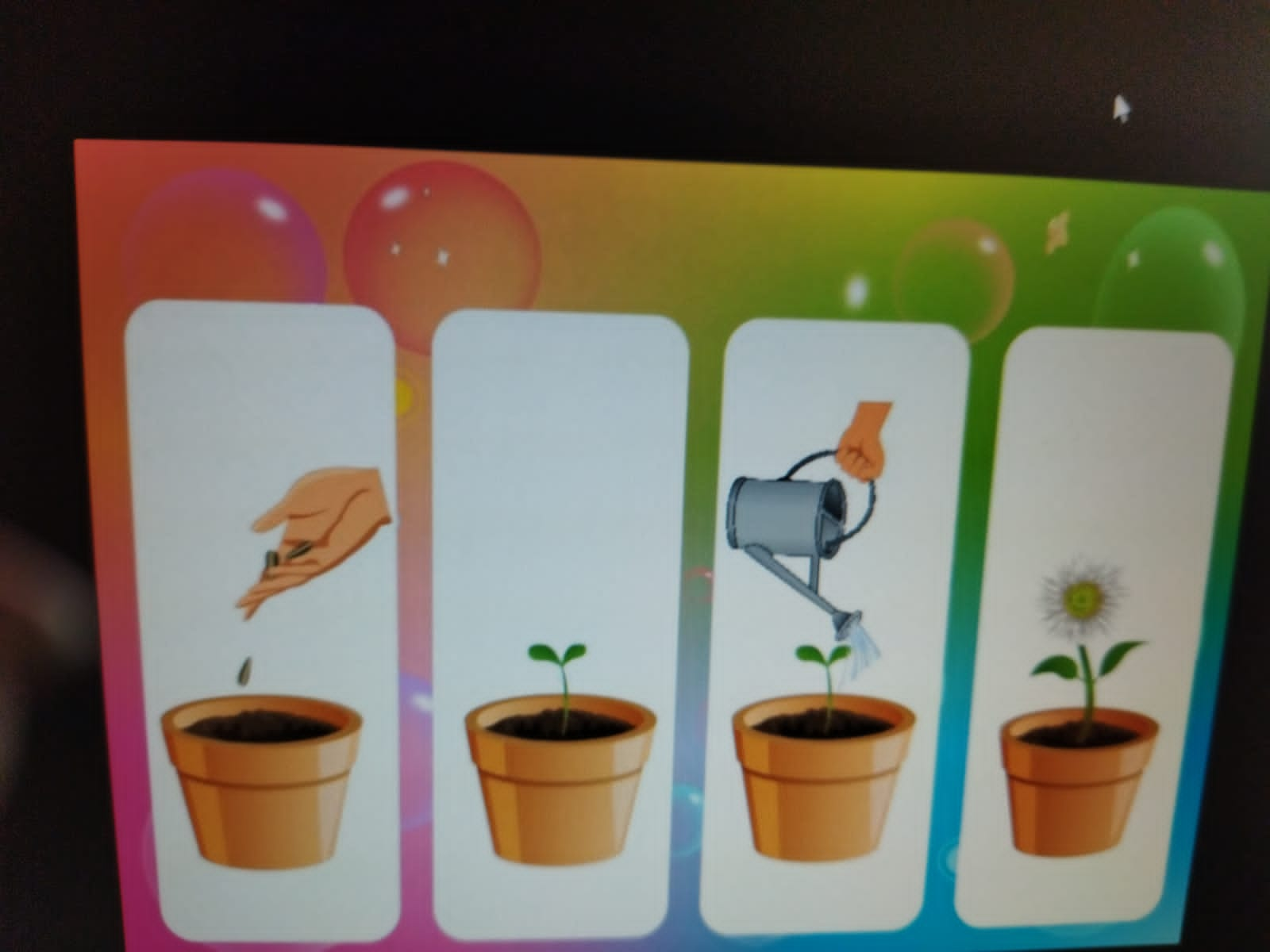 Работа с родителями
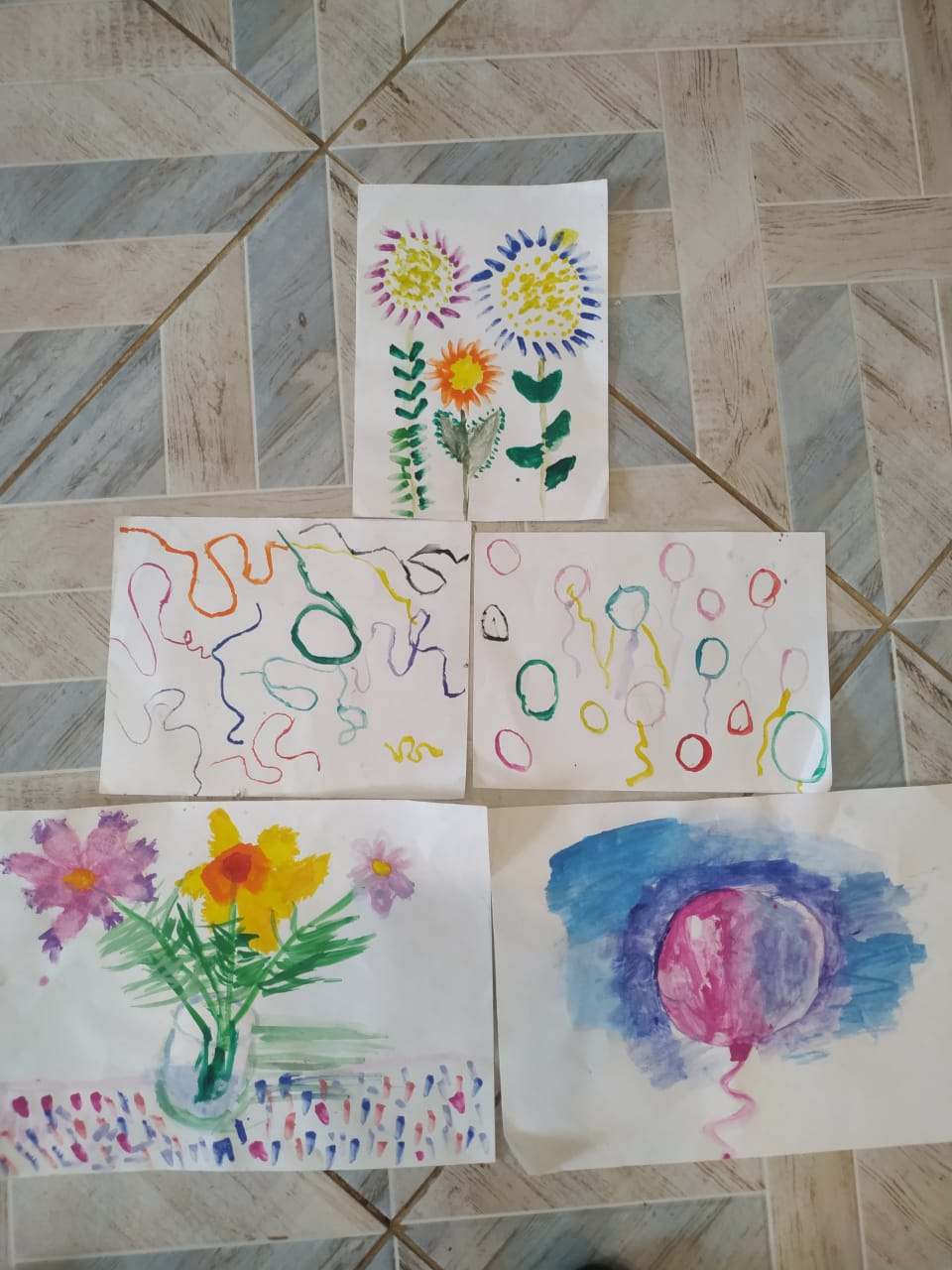 Праздник цветов
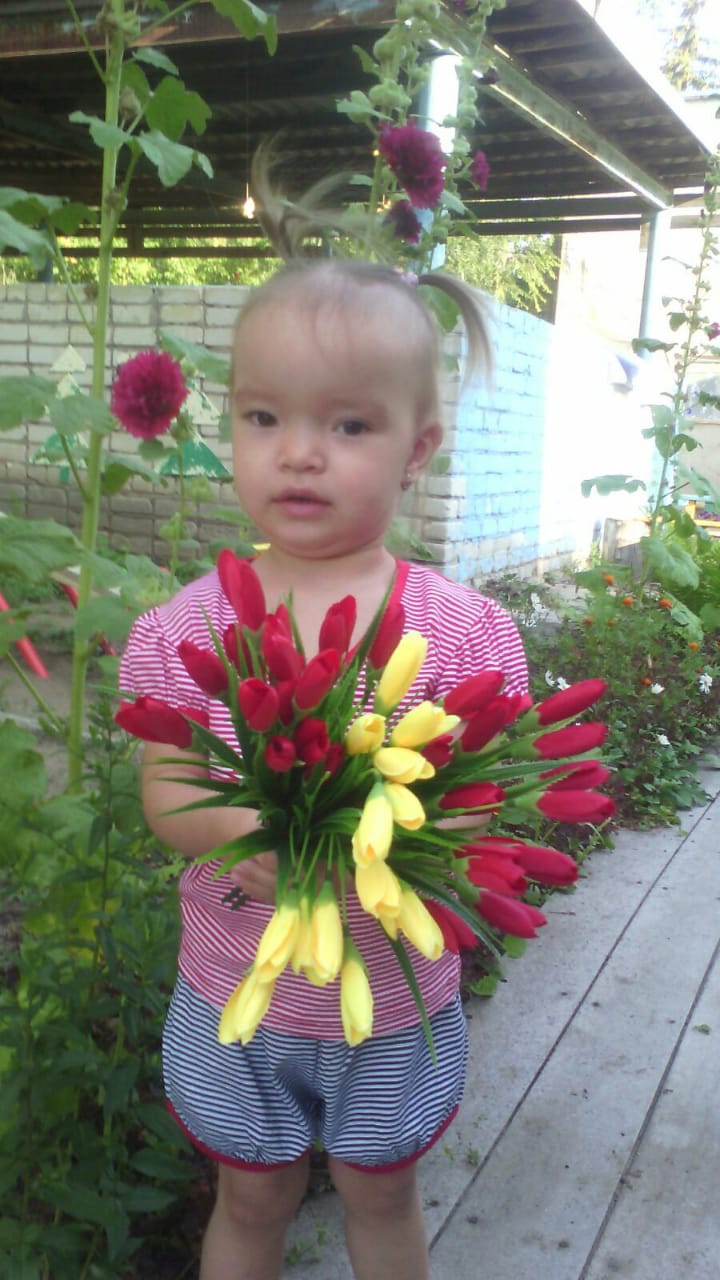 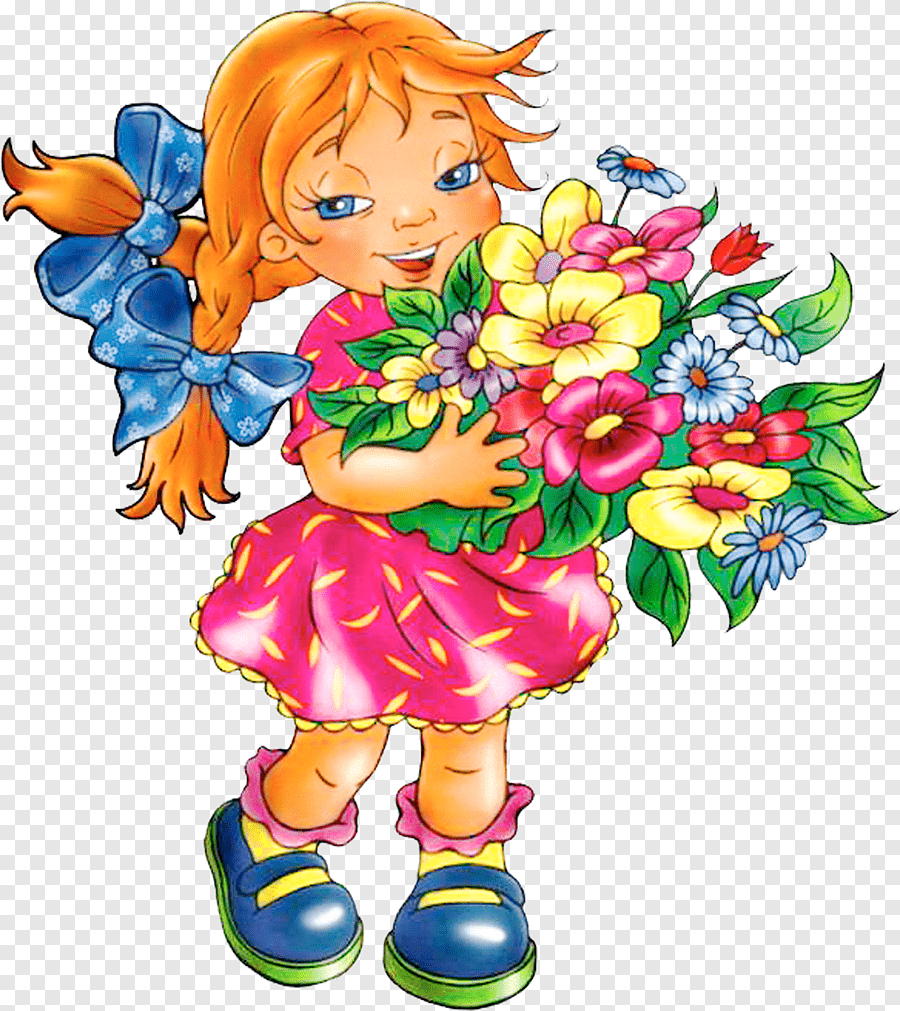 Спасибо за внимание!
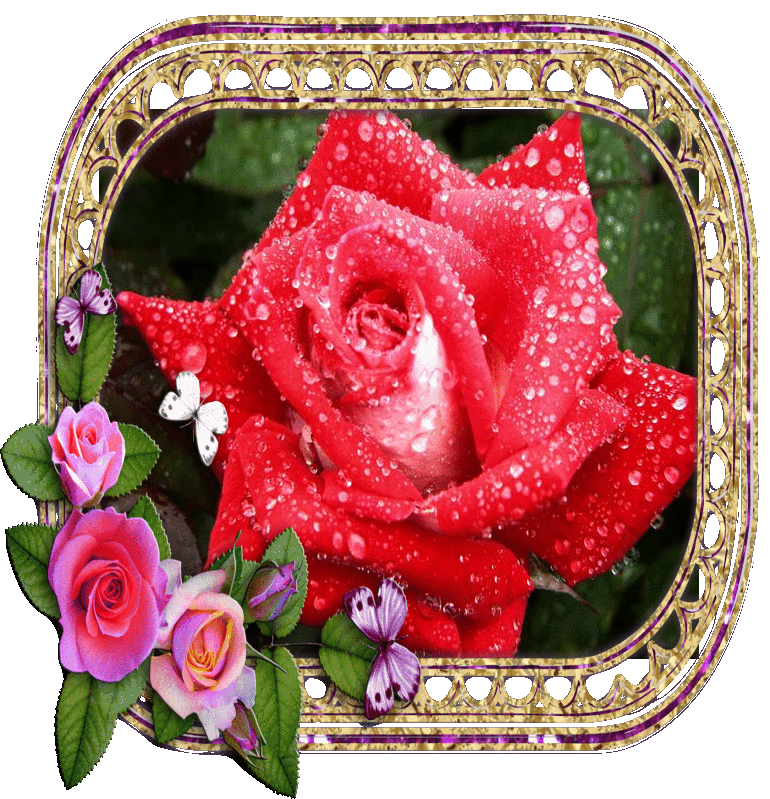